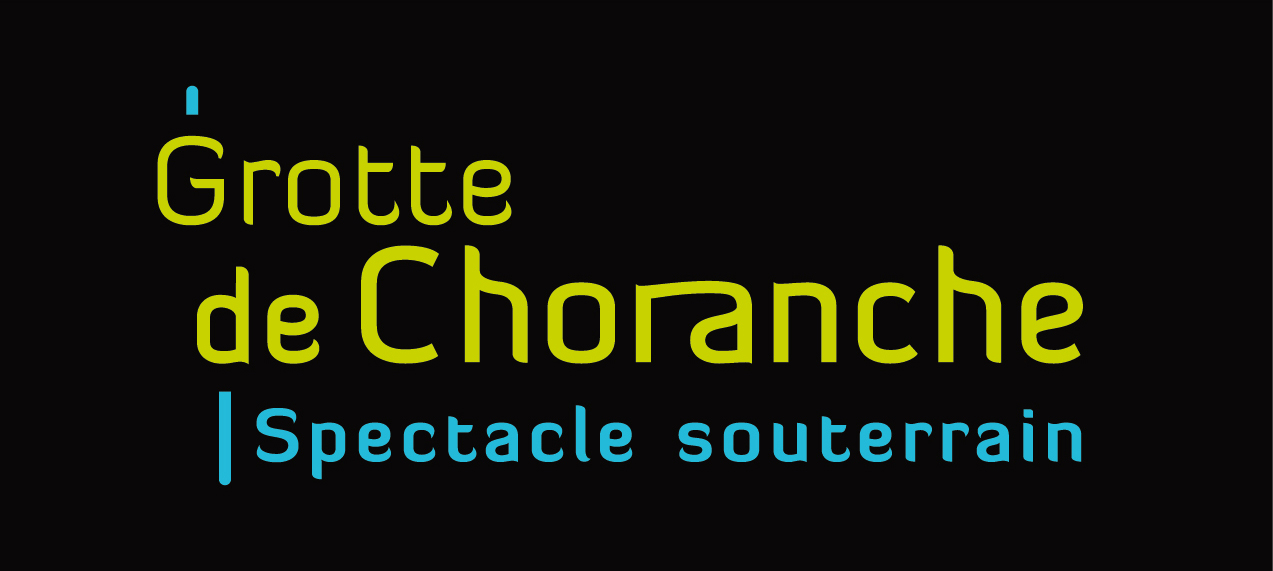 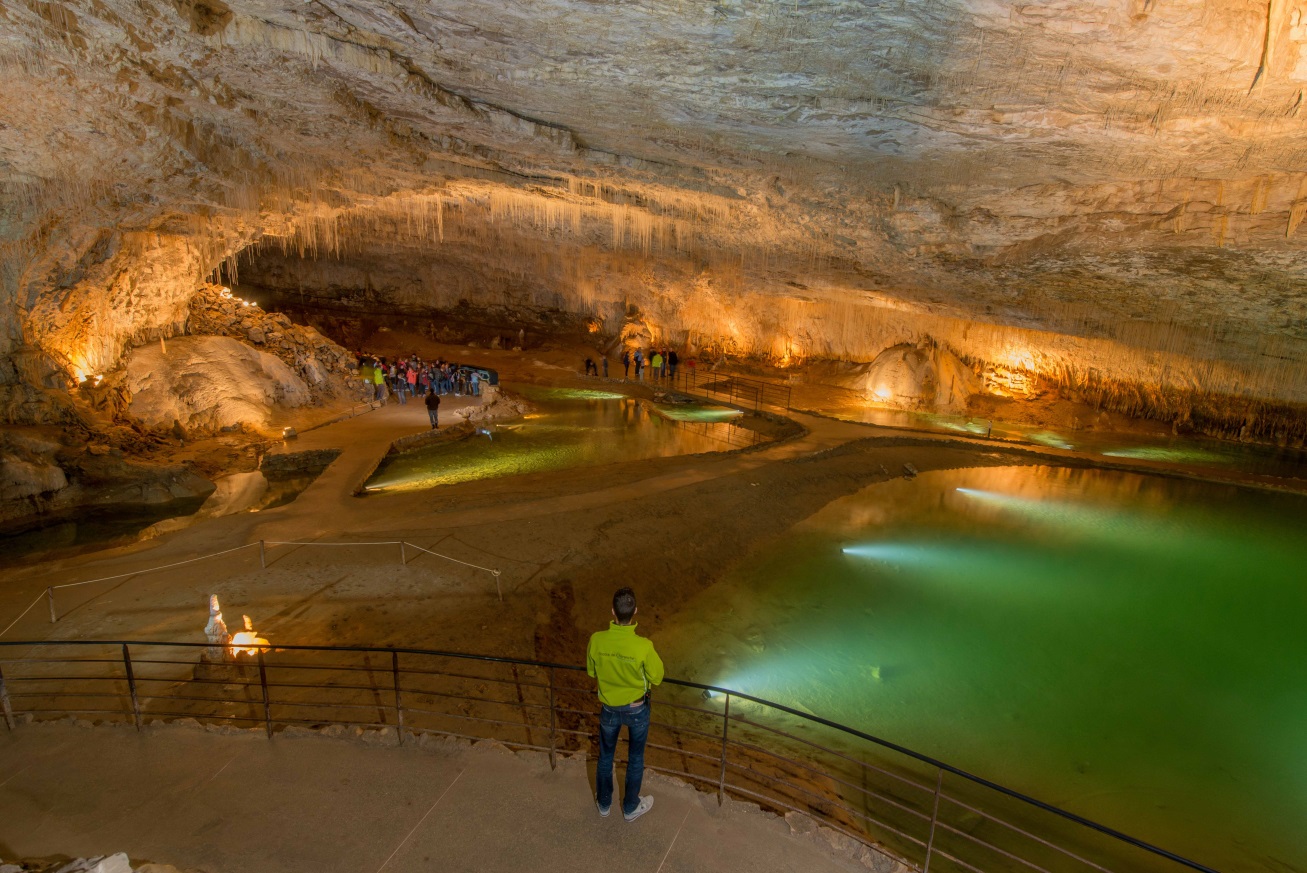 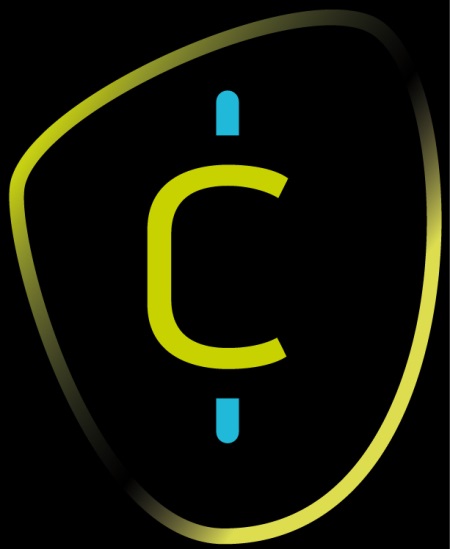 Choranche Vercors Isère
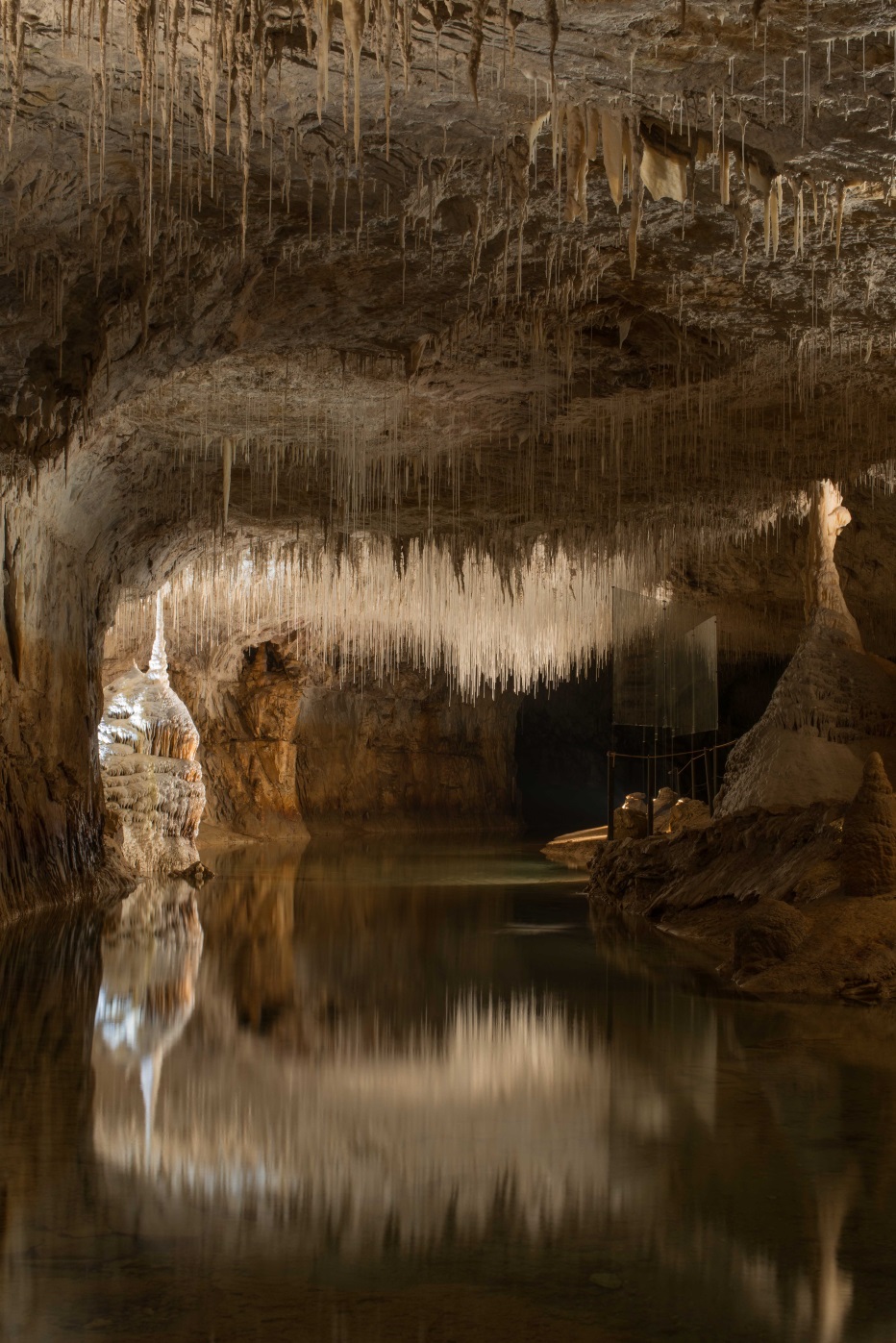 A 1h de Grenoble
A 1h de Valence
A 1h30 de Lyon
Mise en scènedu monde souterrain
Galerie du Siphon
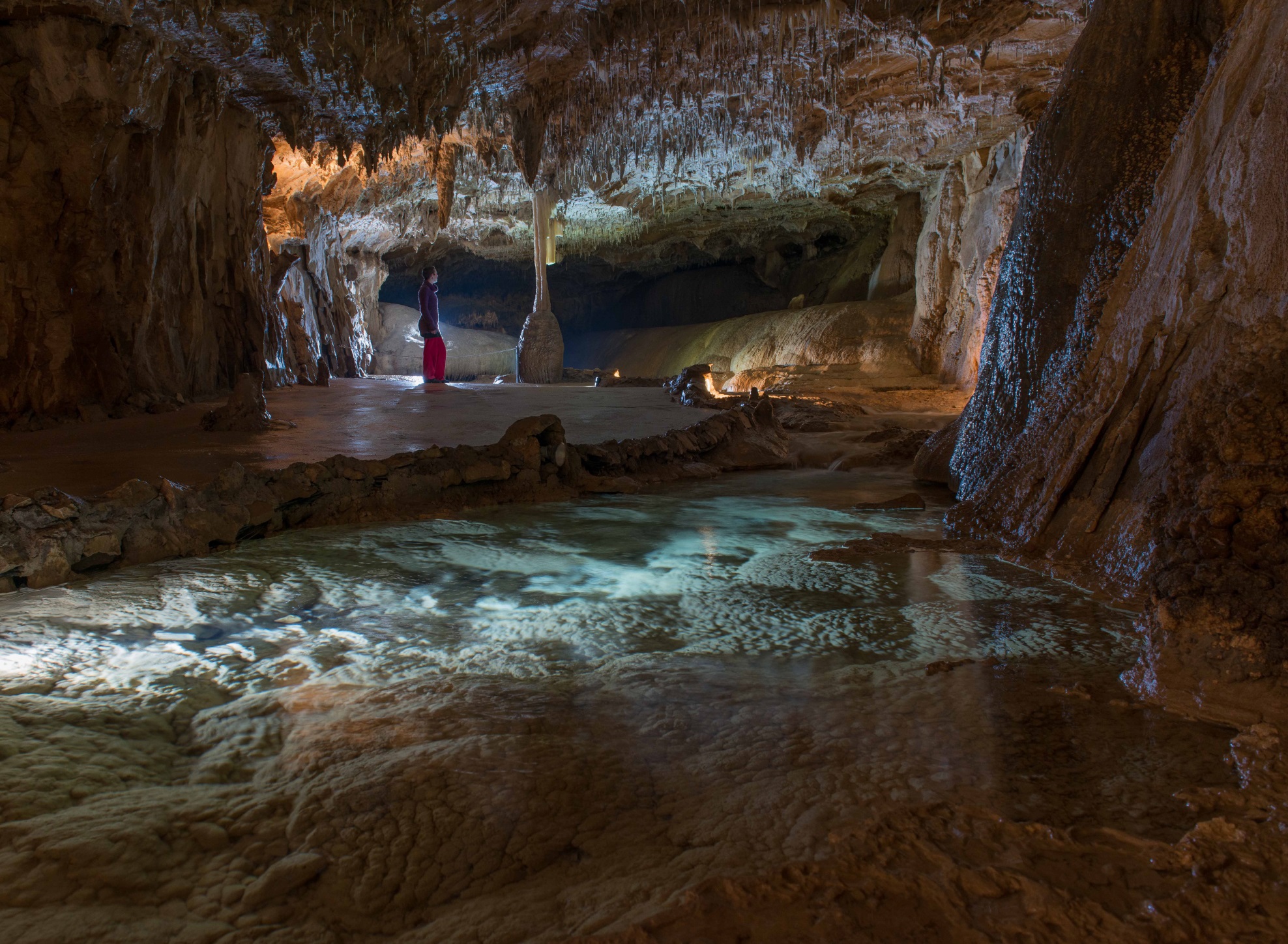 Galerie du Siphon
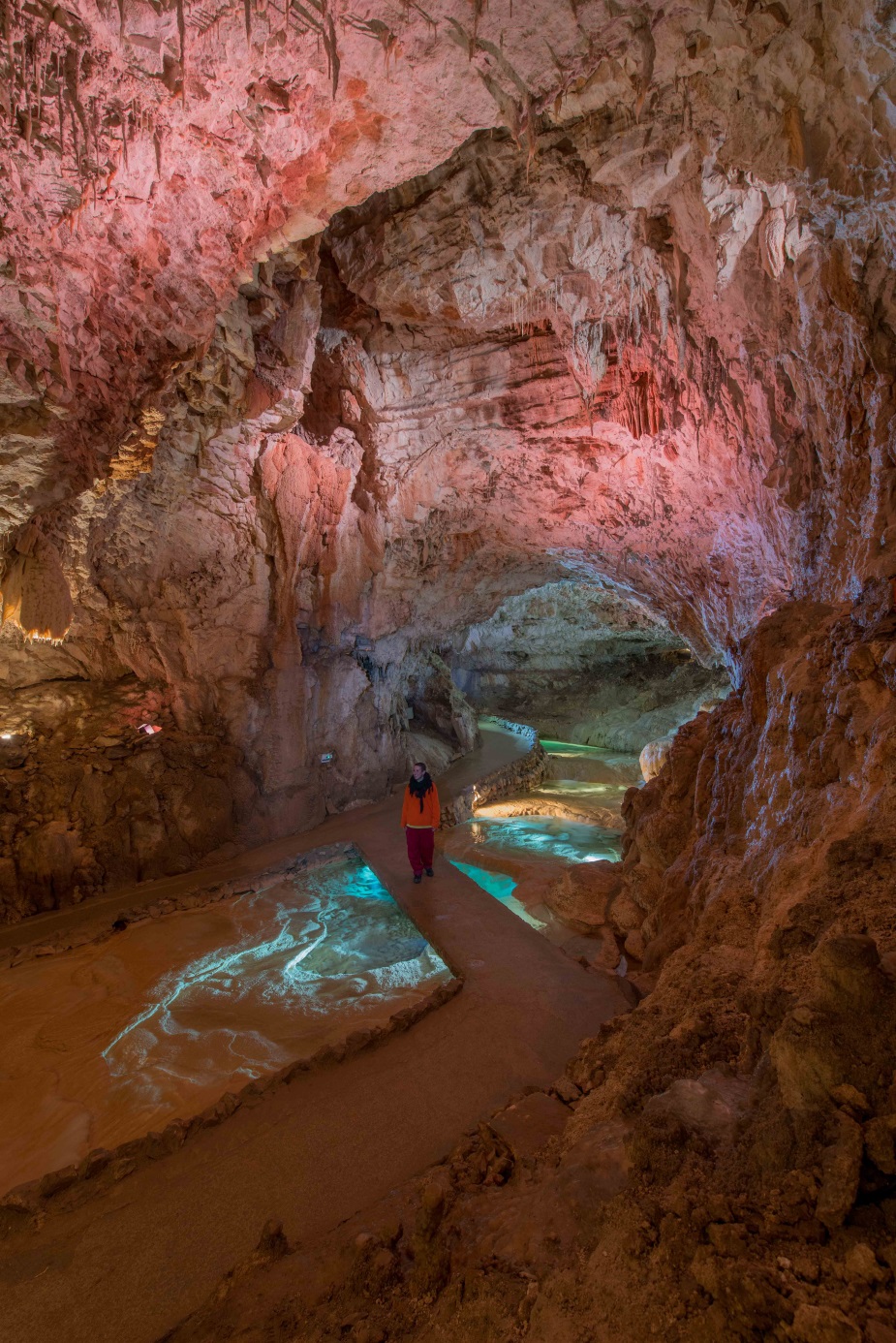 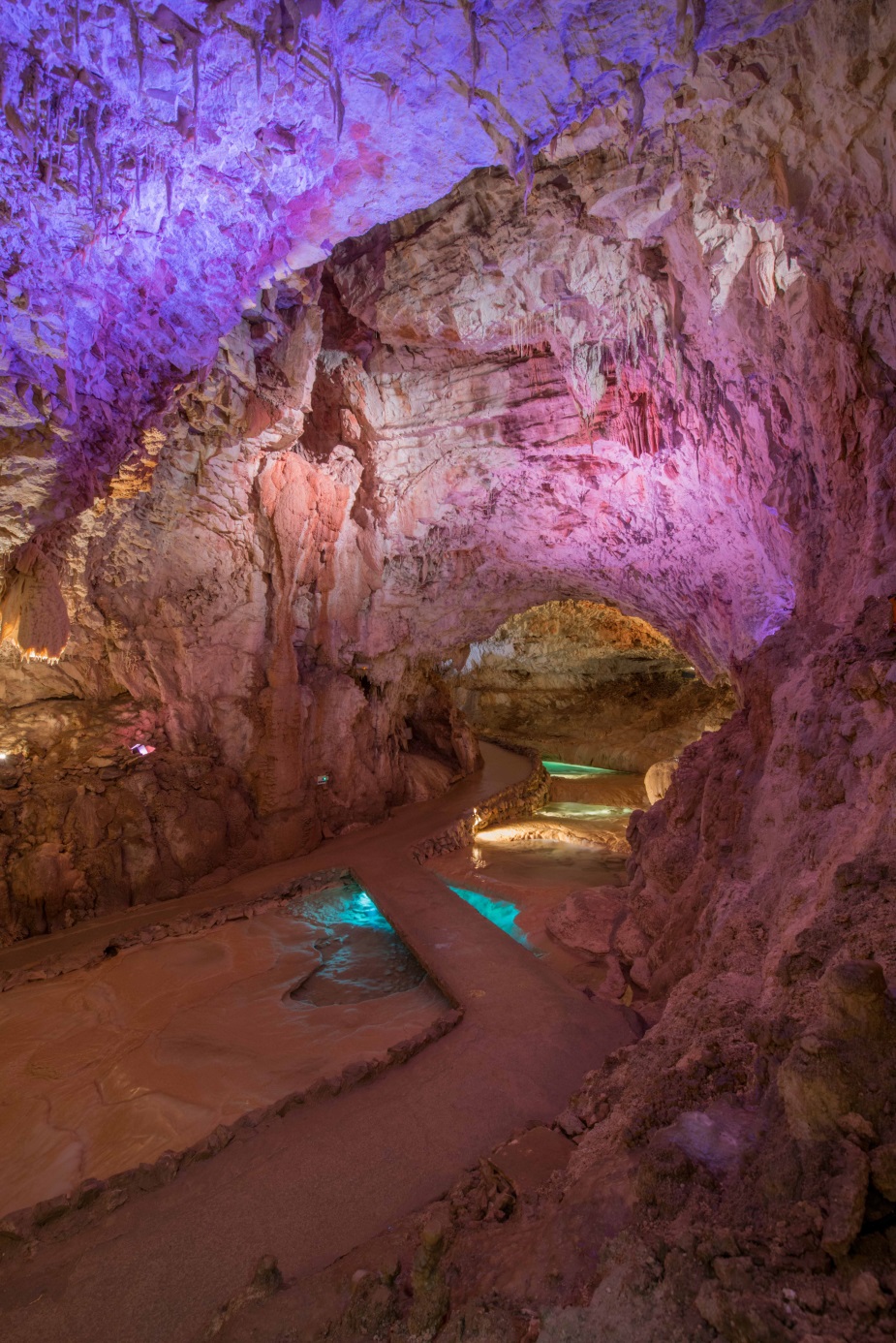 Galerie Serpentine
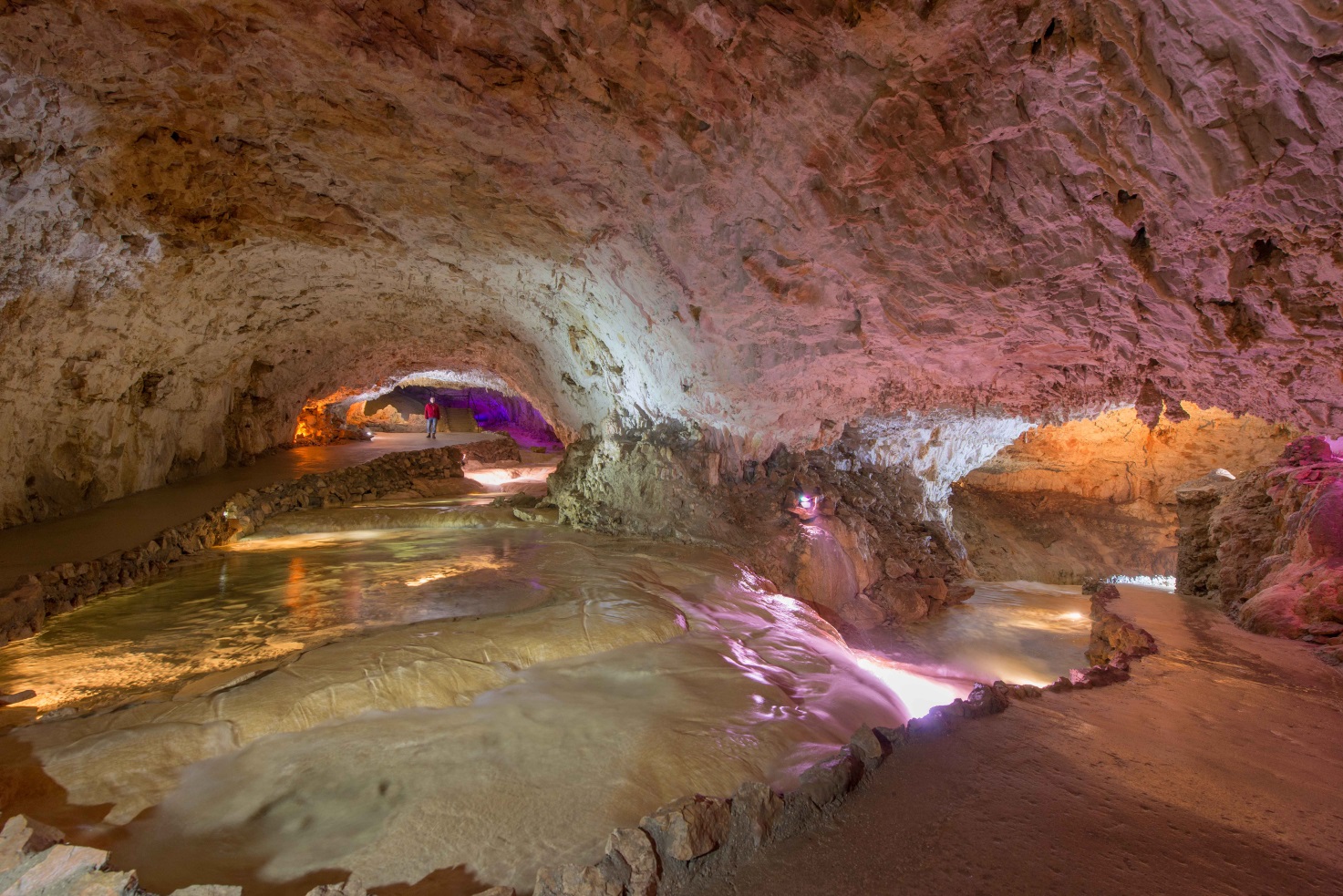 Galerie Serpentine
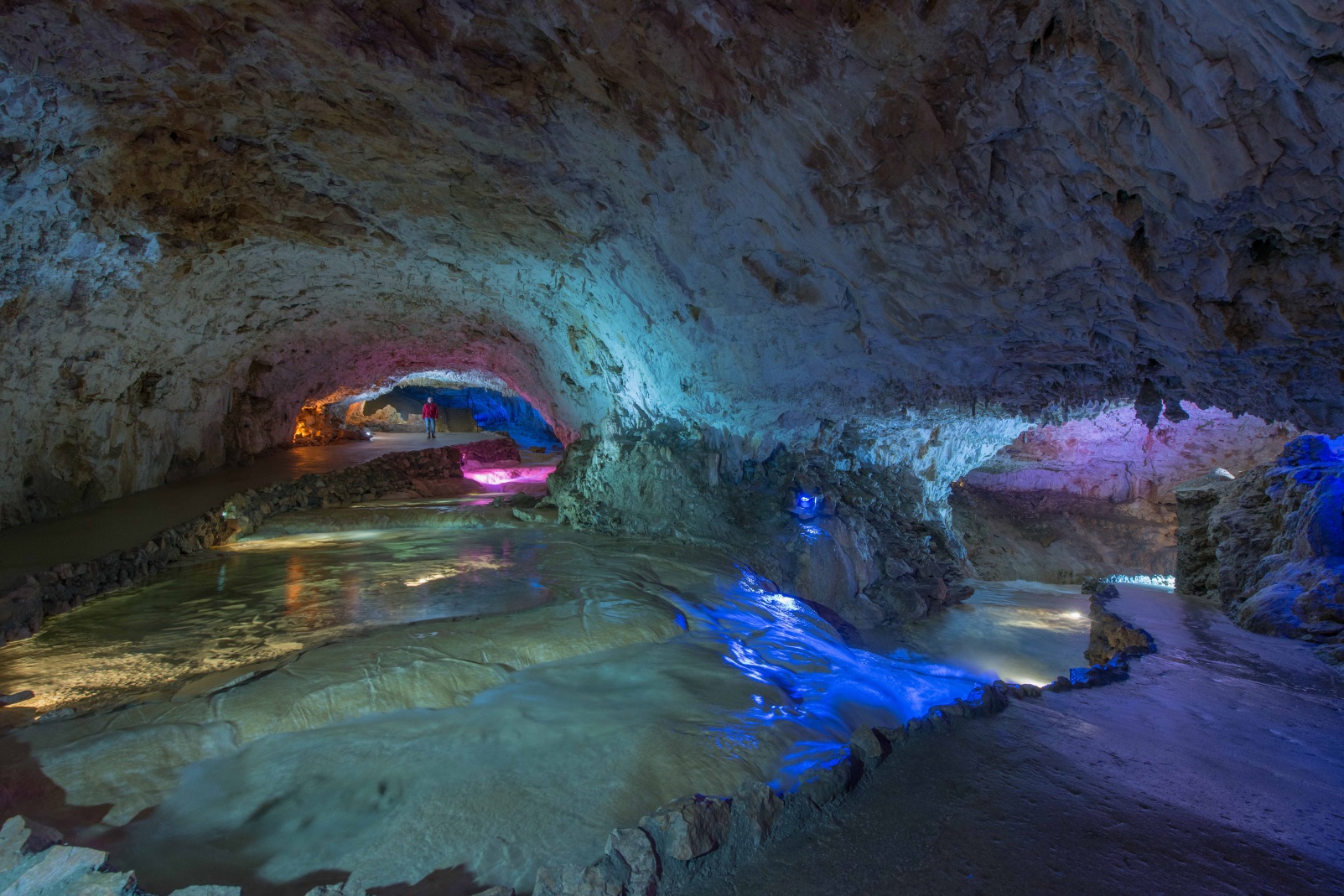 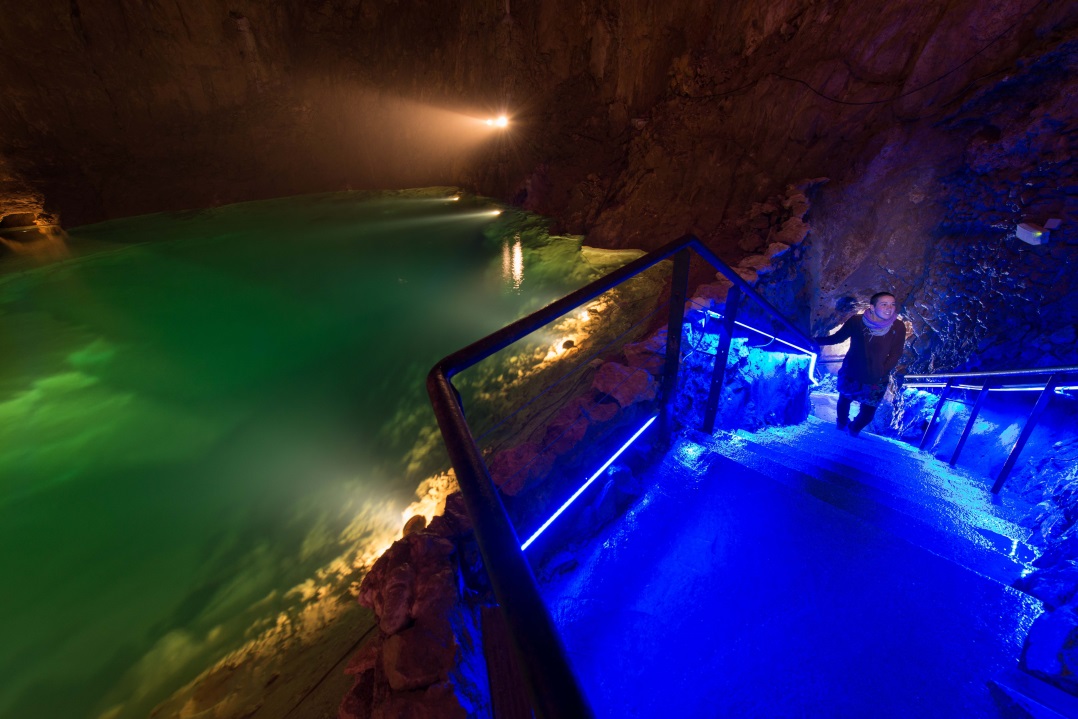 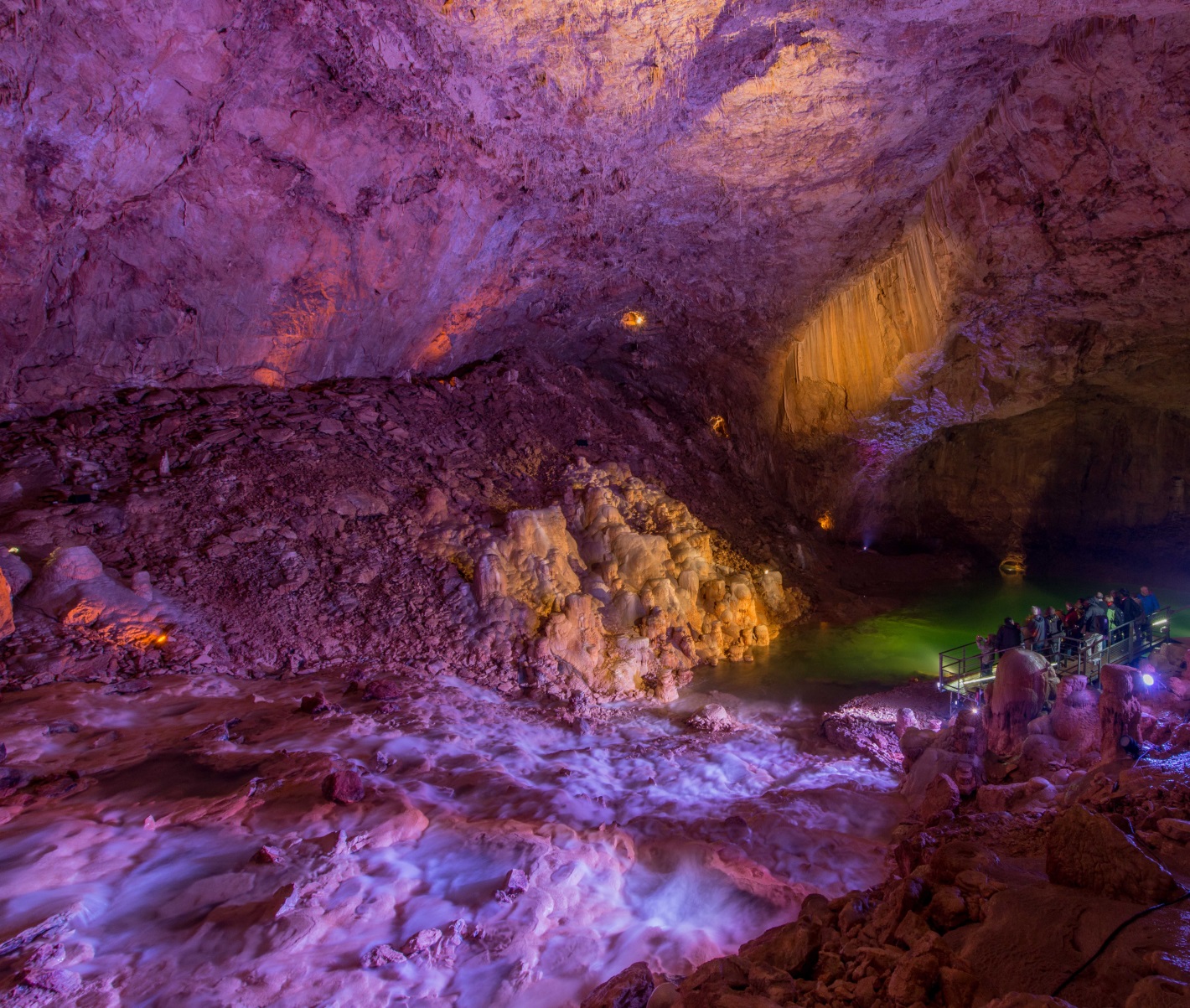 Salle de la Cathédrale,
Spectacle Son et lumière
A l’écoute de nos visiteurs
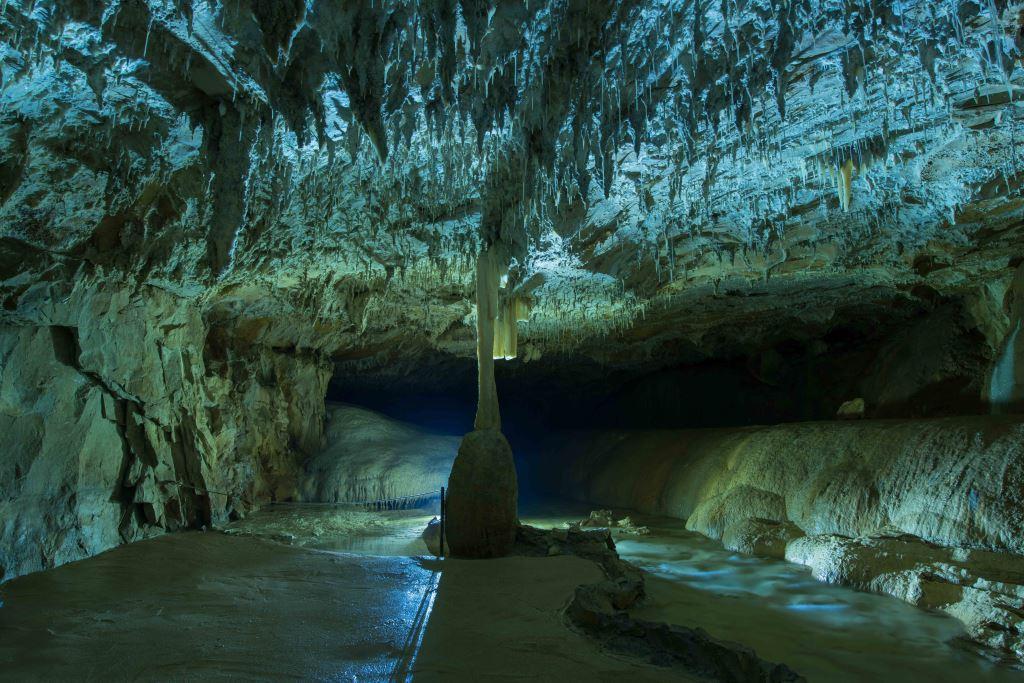 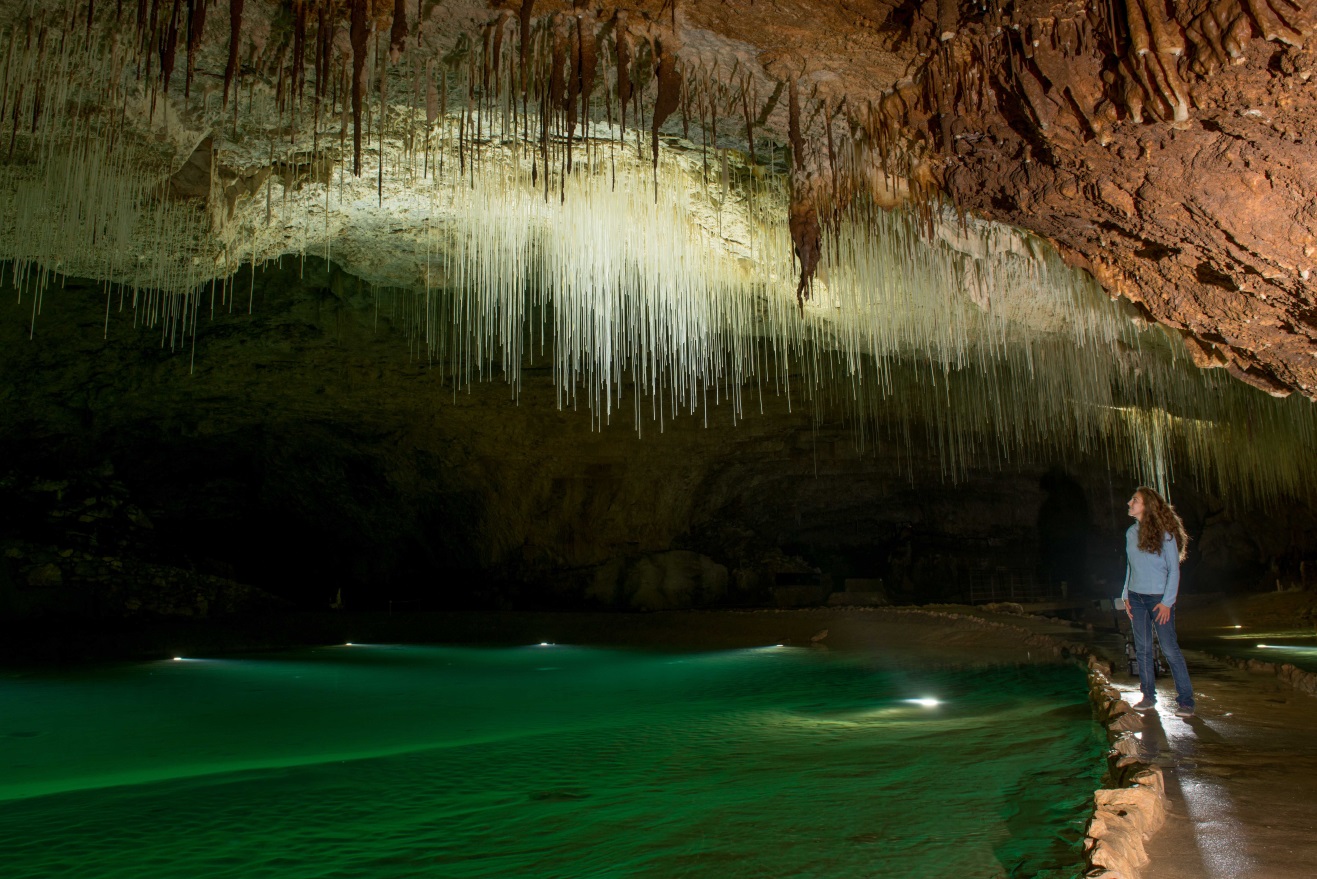 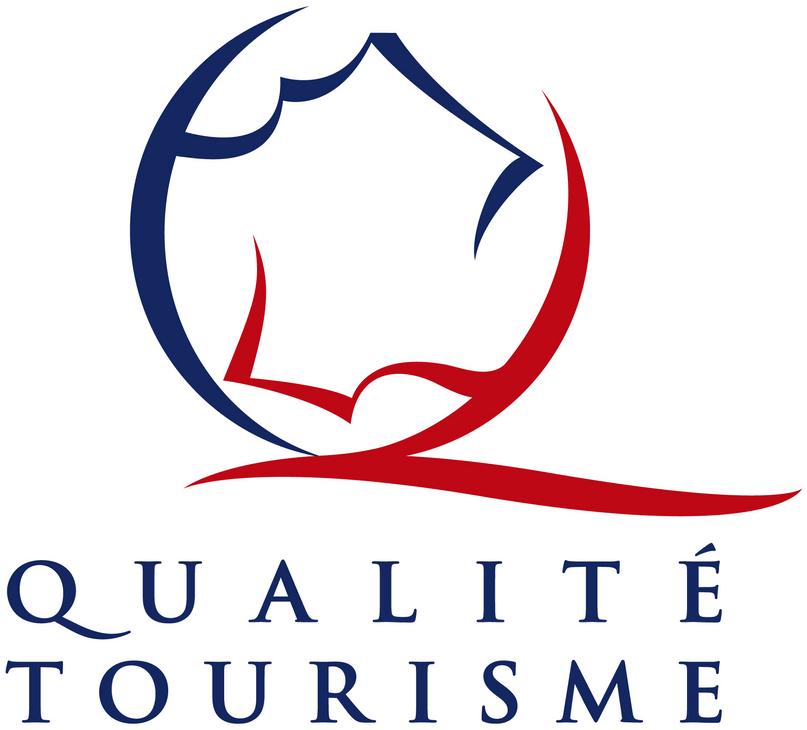 Obtention de la marque Qualité Tourisme
en novembre 2014

Taux de conformité 92%
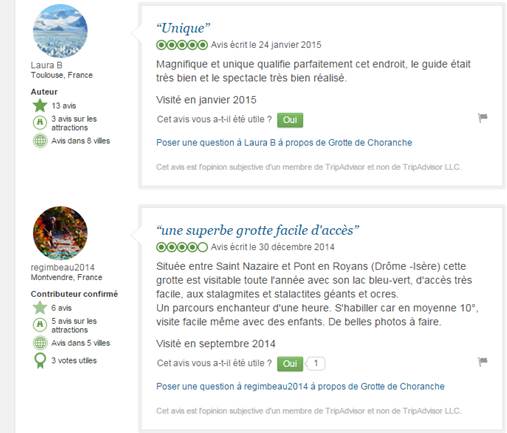 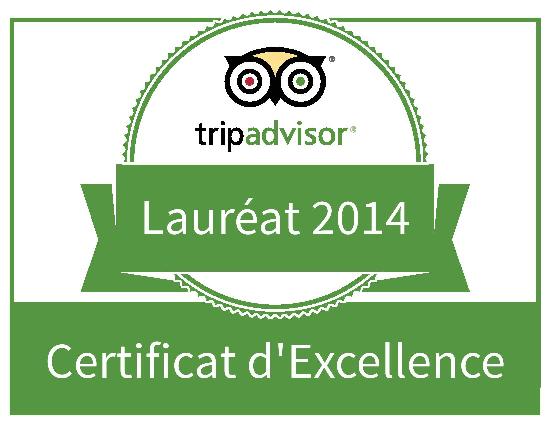 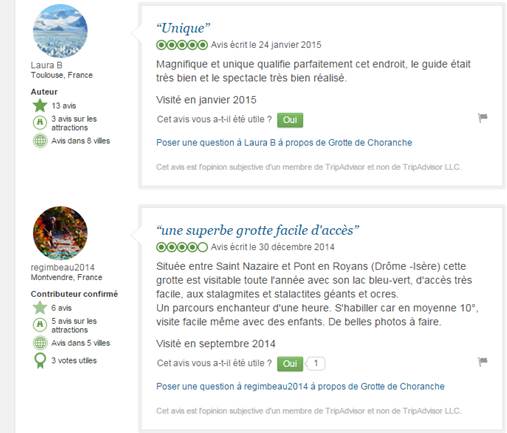 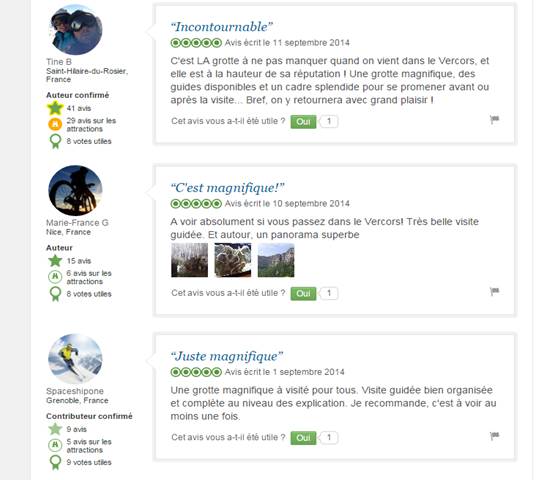 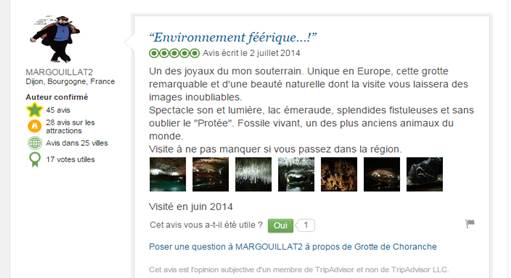 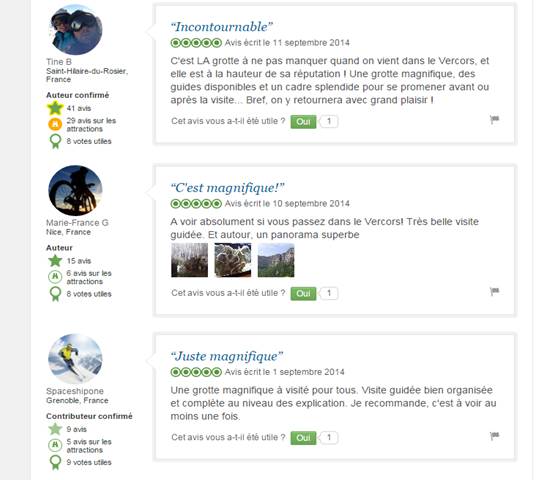 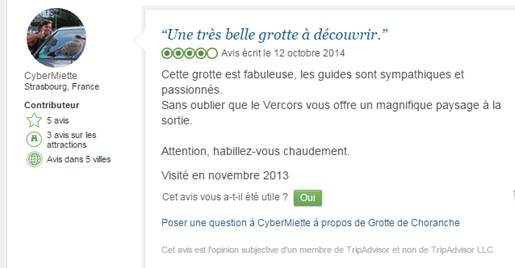 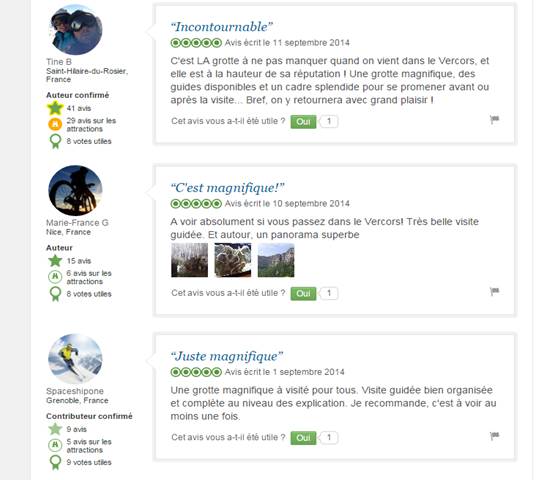 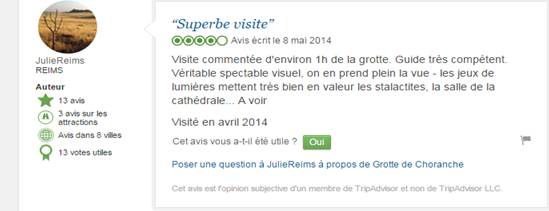 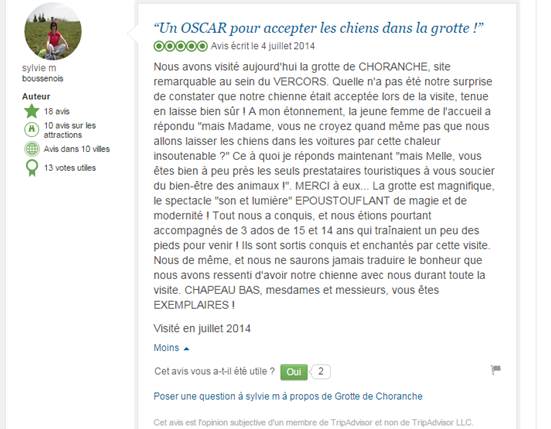 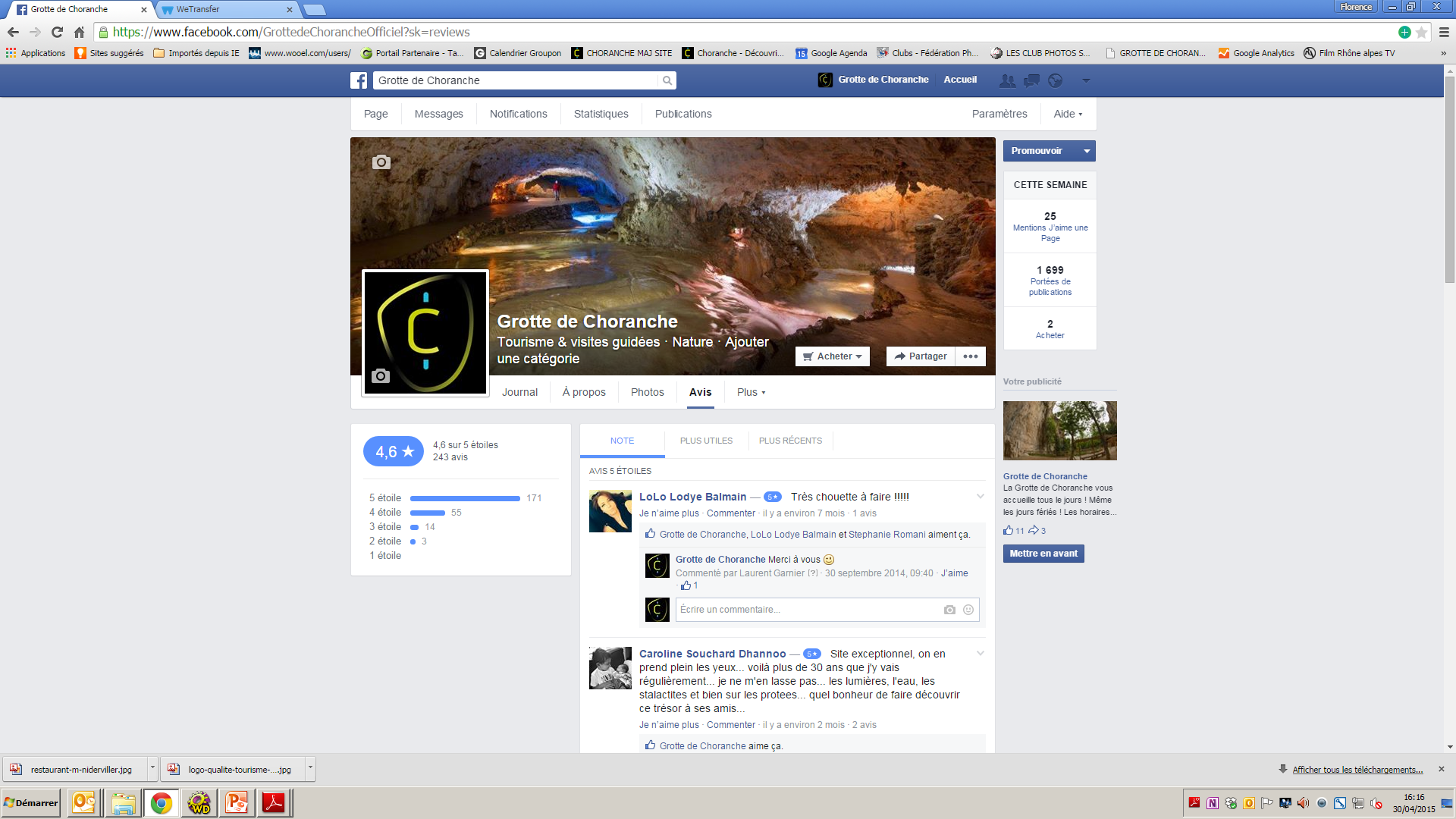 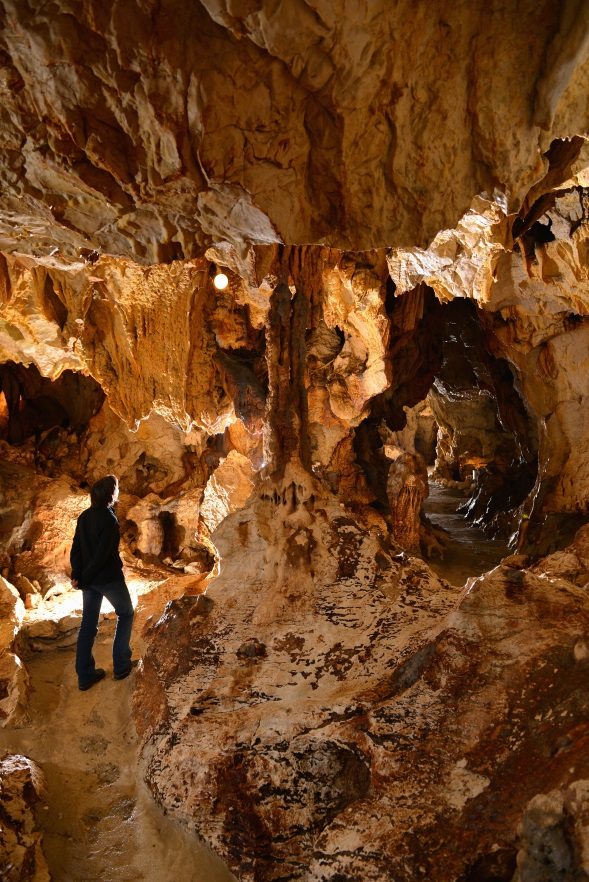 Une offre
touristique
globale
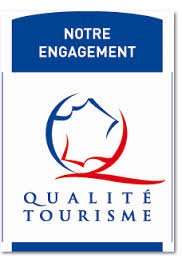 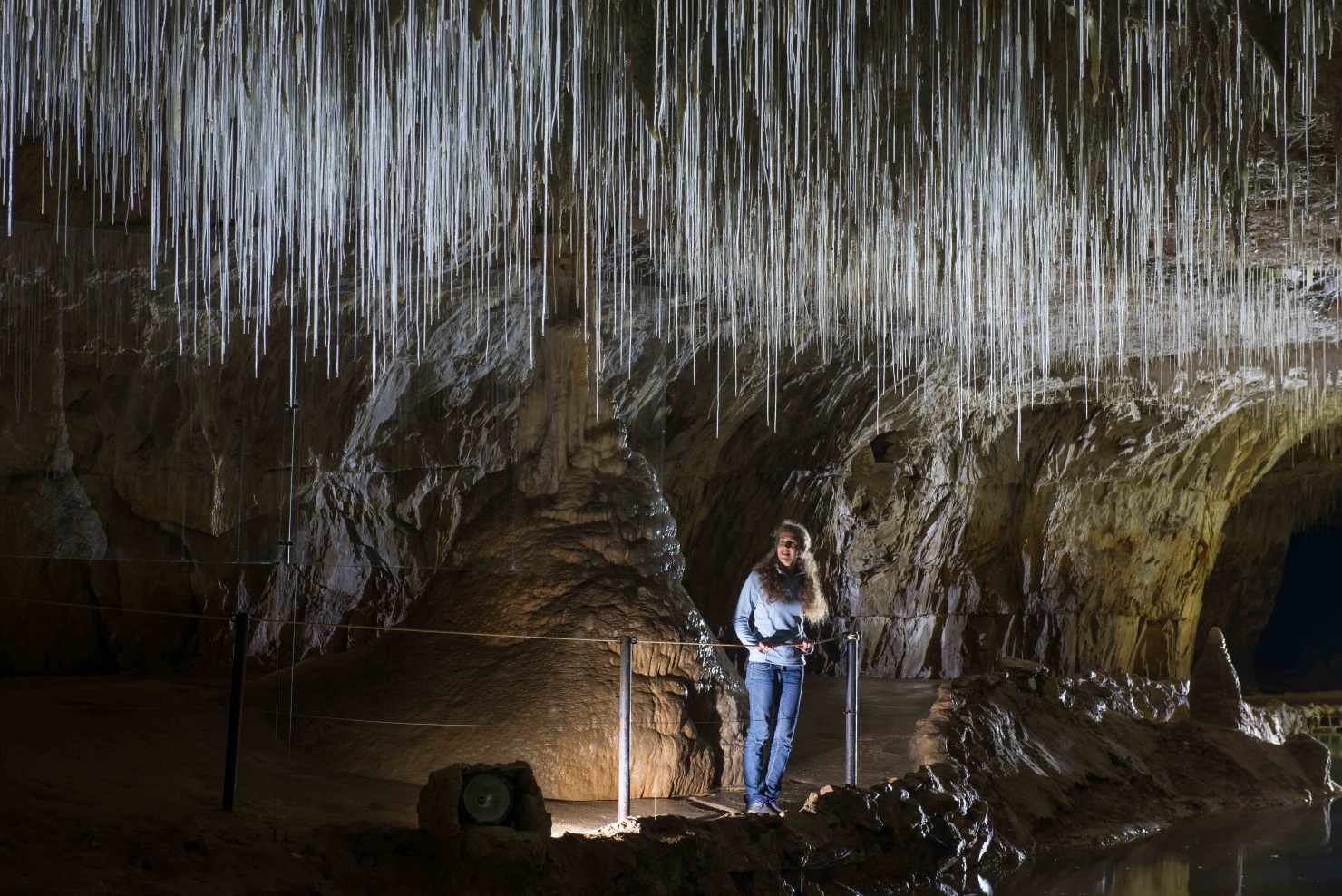 Grotte de Thaïs
Bateau à roue
Royans Vercors
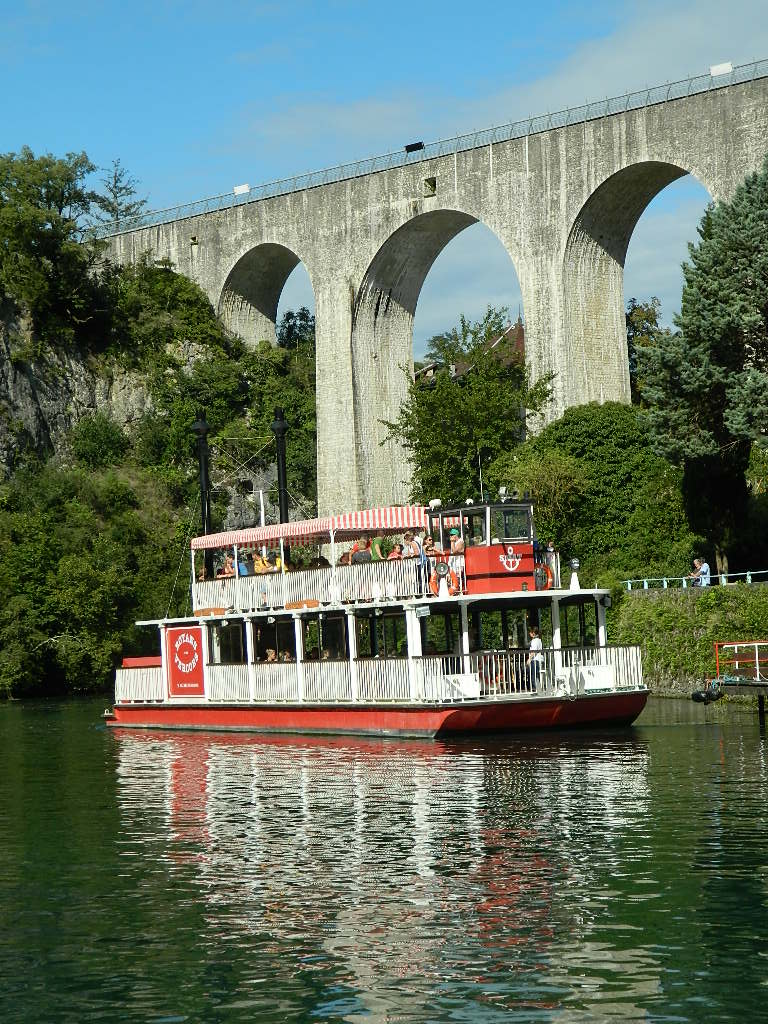 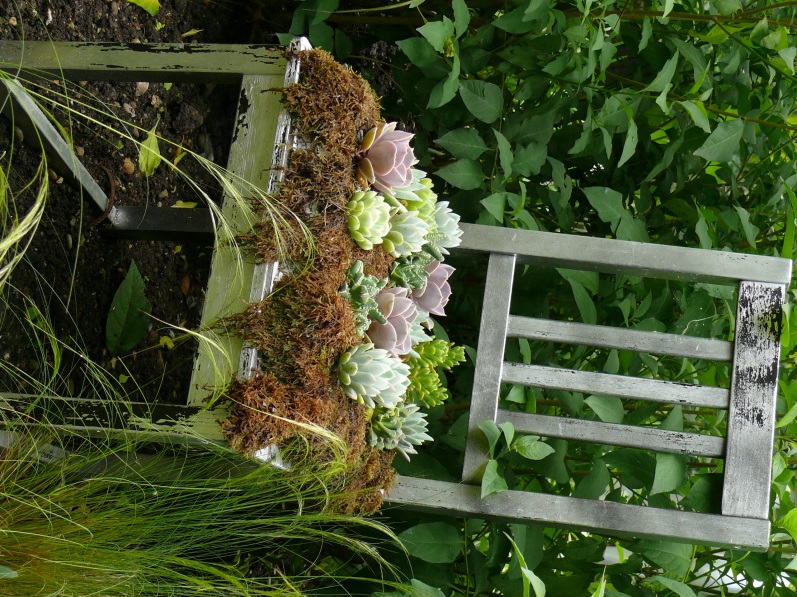 Jardin des Fontaines
Pétrifiantes
Grotte de Choranche
Merci de votre attention.
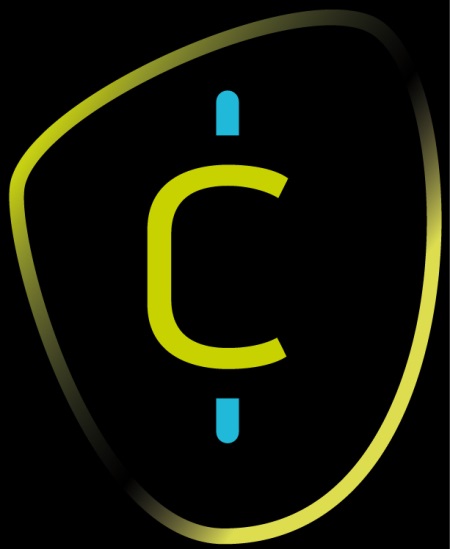